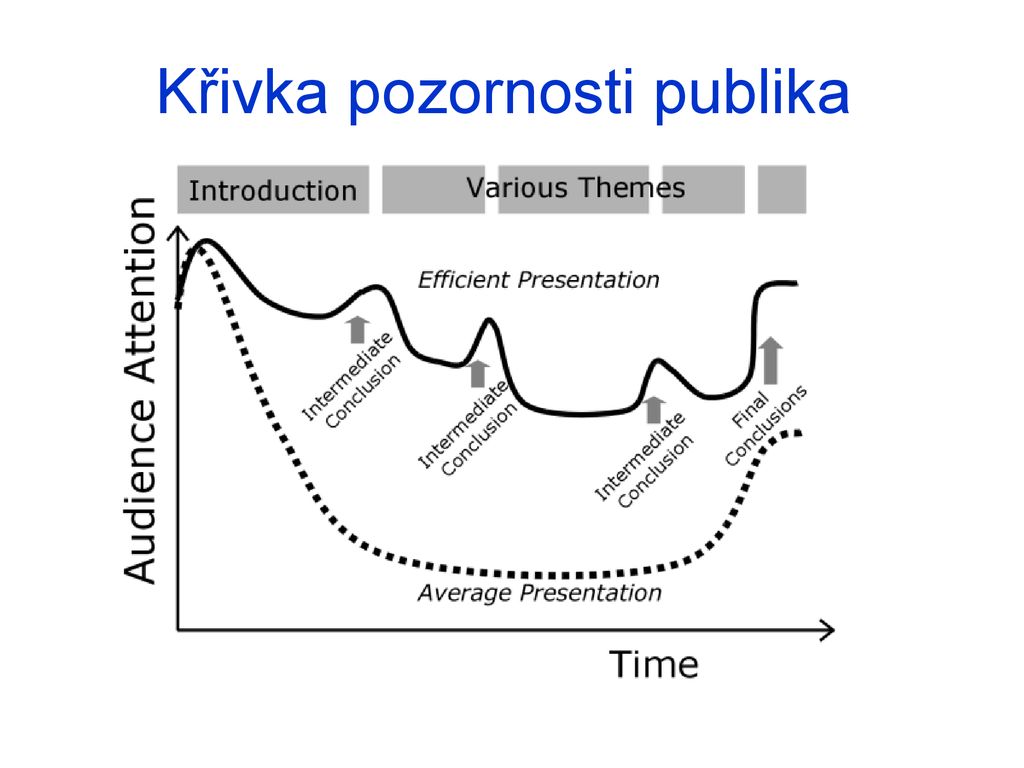 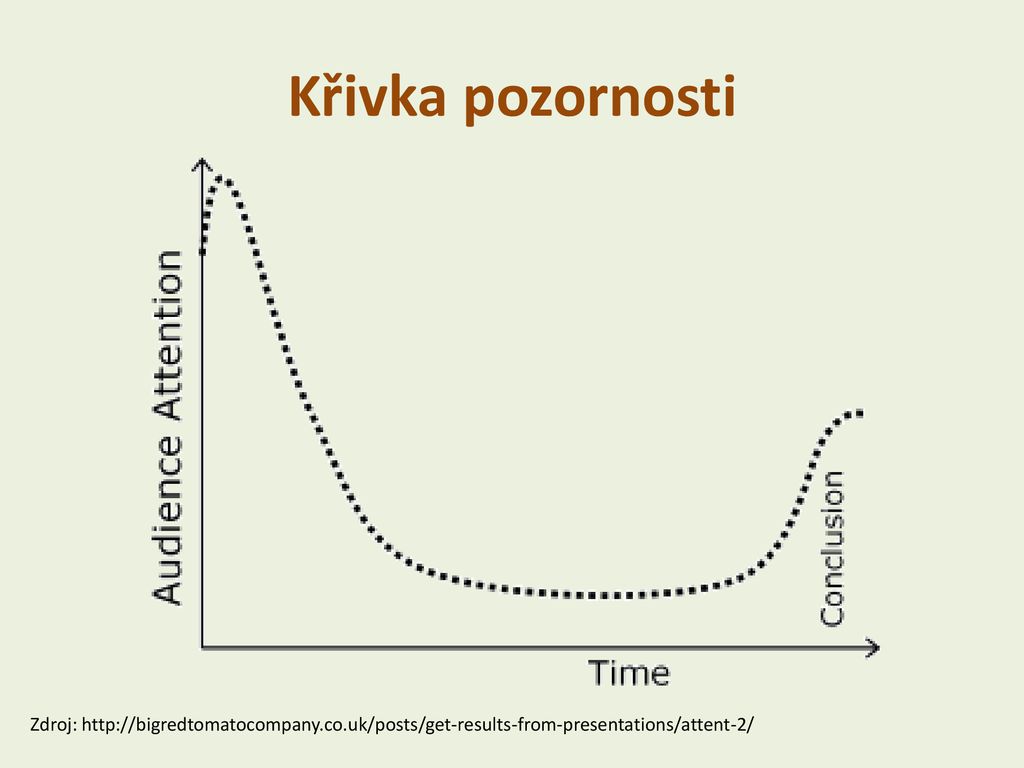 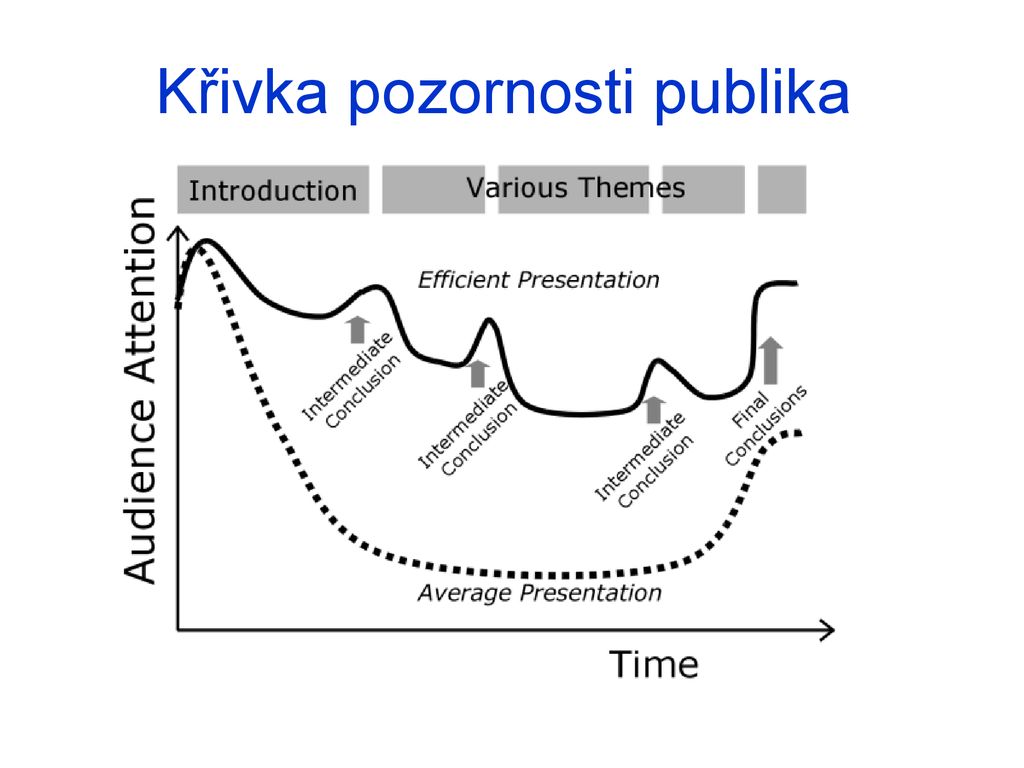 Křivka zapomínání
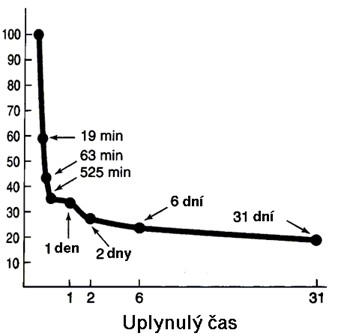 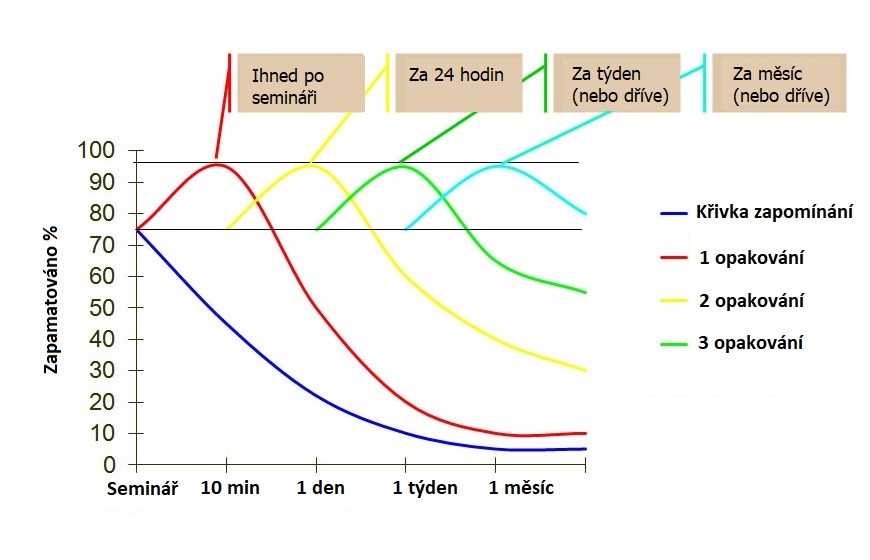 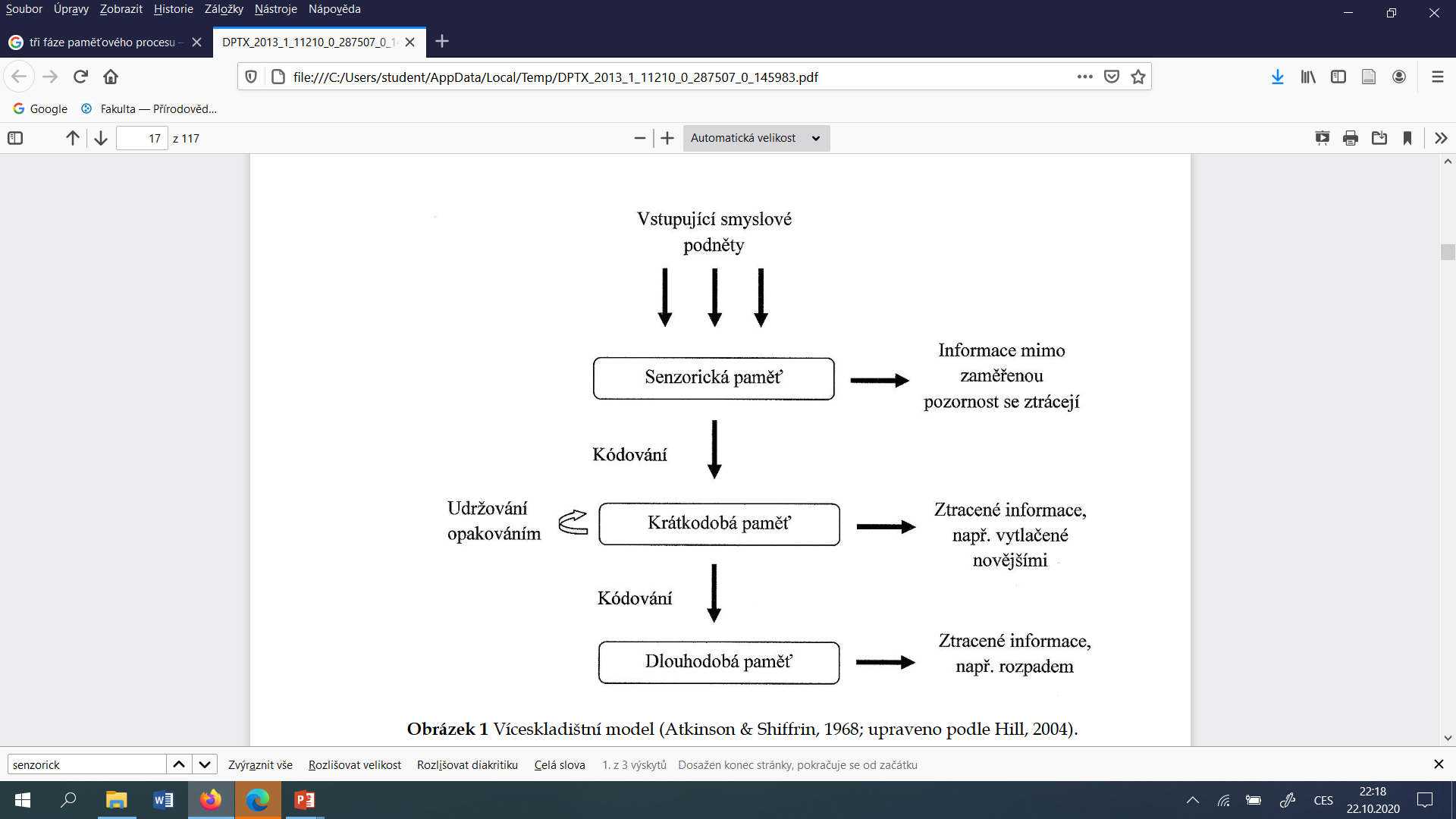 Zájem
Paměť
Pozornost!!!
Opakování!!!
Jak zvýšit kapacitu krátkodobé paměti?
Nepřetěžovat (rozdělit do menších celků) – omezená kapacita
Návaznost na vstupní informace 
Nutnost opakování
Jednoduchost
Jak zvýšit kapacitu dlouhodobé paměti?
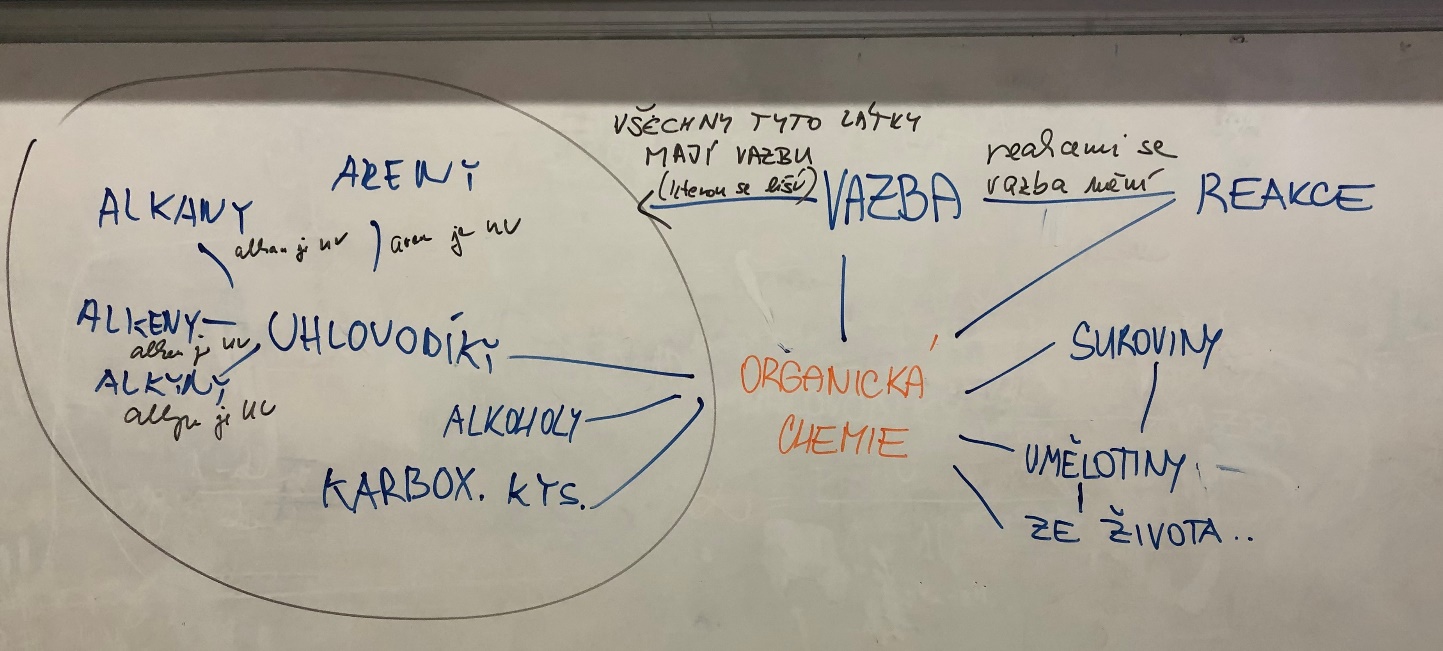 Učení v souvislostech 
(myšlenkové mapy)

Mnemotechnické pomůcky

Teorie duálního kódování 
(zrak / sluch)
Multisenzorické učení 
(zrak / sluch / význam)

Aktivní (zkušenostní) vyučování
https://www.youtube.com/watch?v=uHeTQLNFTgU&t=12s&fbclid=IwAR3-O4qoSrFFi7ivzMRPh8Hg6QcpR2Wq9Ft5P1Cl5rUNqJUo7be1uTJKp6w

https://www.youtube.com/watch?v=5DGwOJXSxqg

https://www.youtube.com/watch?v=LQmTKxI4Wn4

https://www.youtube.com/watch?v=B_zD3NxSsD8&fbclid=IwAR3BKf0ReZ6k2TBVbSMb_OLQoNj0JpOAwTr6zqOywrTyEhHRN4vX-PGBuD4
Proč aktivizační metody?
Napište si na papír činnost, ve které jste opravdu dobří. 
(činnost nám nemusíte sdělit)
Proč aktivizační metody?
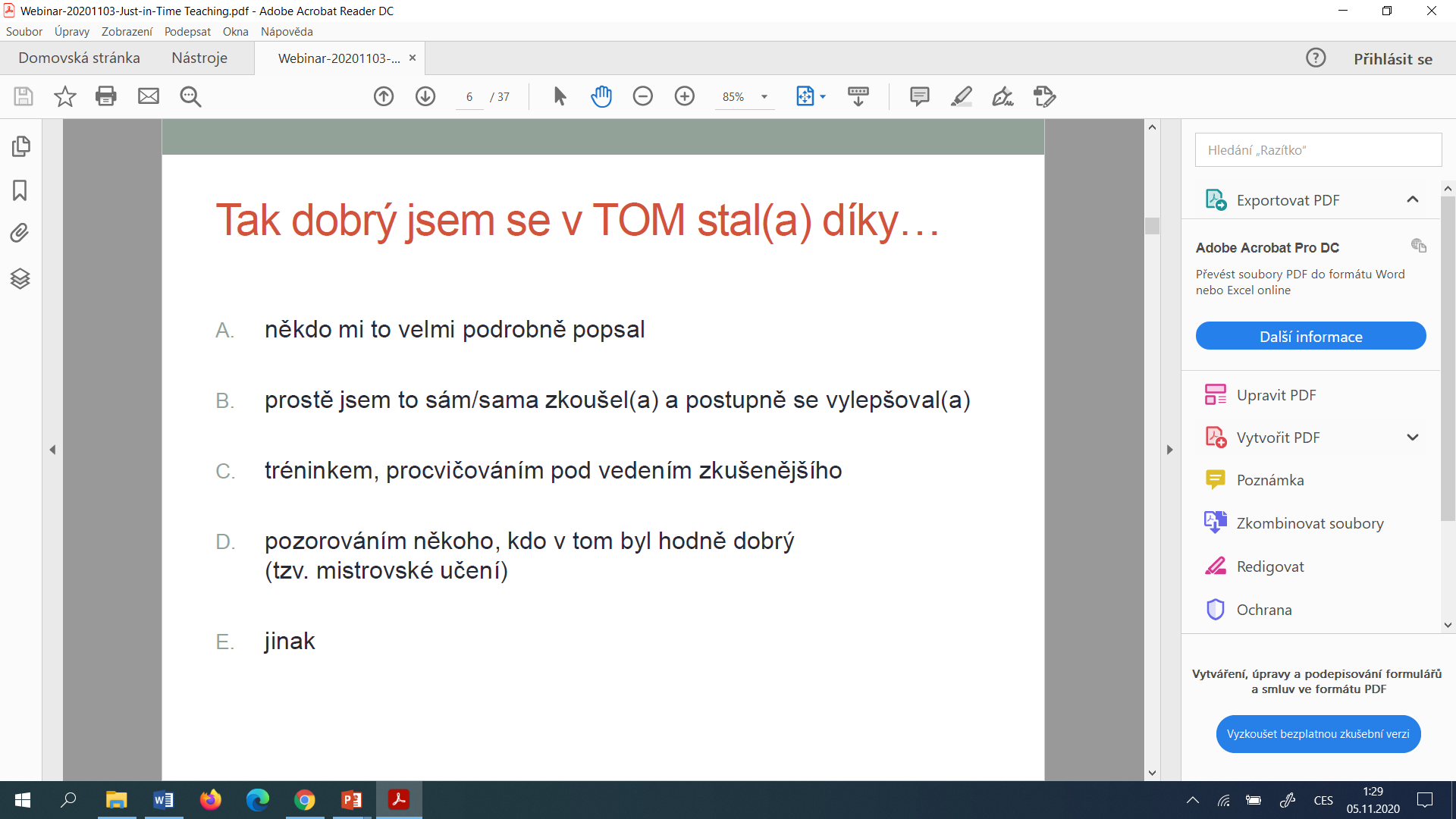 Aktivizační metody
Podle čeho volím aktivizační metodu?
Povedou metody k dosažení bezprostředních cílů? 
Umožňují metody dosáhnout cílů tím nejjednodušším způsobem? 
Jsou metody vhodné pro žáky? 
Kolik času použití metod vyžaduje? 
Kolik prostoru je potřeba pro použití metod? 
Prohloubí se pomocí metod znalosti a dovednosti žáků? 
Jaké pomůcky bude potřeba zajistit? 
Vyvolají metody u žáků pasivní nebo aktivní přístup k práci? 
Vyžadují přiměřenou nebo příliš velkou kontrolu? 
Jaké znalosti, dovednosti metody vyžadují?
Aktivizační metody: Didaktický cyklus CMIARE
C
M
I
A
C - cíle výuky (Prostřednictvím aktivity odvodíme…)

M - metoda zvolená aktivizační metody

I - instrukce jasně sdělené žákům (co a jak Ž mají dělat?)

A - akce – vlastní průběh 

R - reflexe – zpětná vazba

E – evaluace (došlo k naplnění cíle?)
R
E
Výukový cíl
Jak správně formulovat výukový cíl?
Jaké jsou funkce výukového cíle?
Pro koho jsou výukové cíle určeny?
Co je výukový cíl?
Co je výukový cíl?
= očekávaný výsledek učení
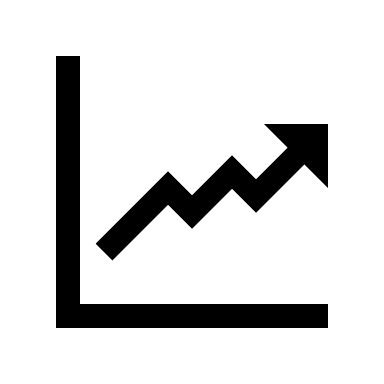 Jak formulovat cíl?
Jak formulovat cíl?
Cíl musí být měřitelný
Jak formulovat cíl?
Cíl musí být měřitelný
Jak umístění prvků v  periodické tabulce ovlivňuje chemické vlastnosti
1. Kdo
2. co dělá
3. na čem
Žák
vysvětlí
Jak formulovat cíl?
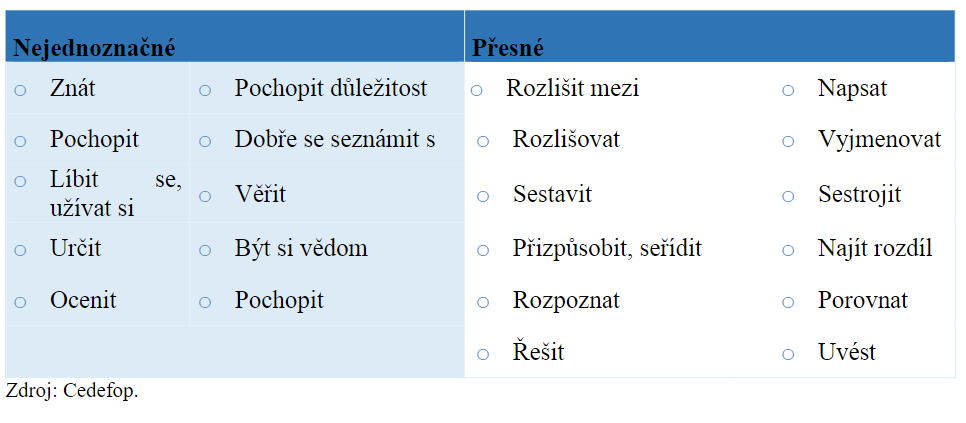 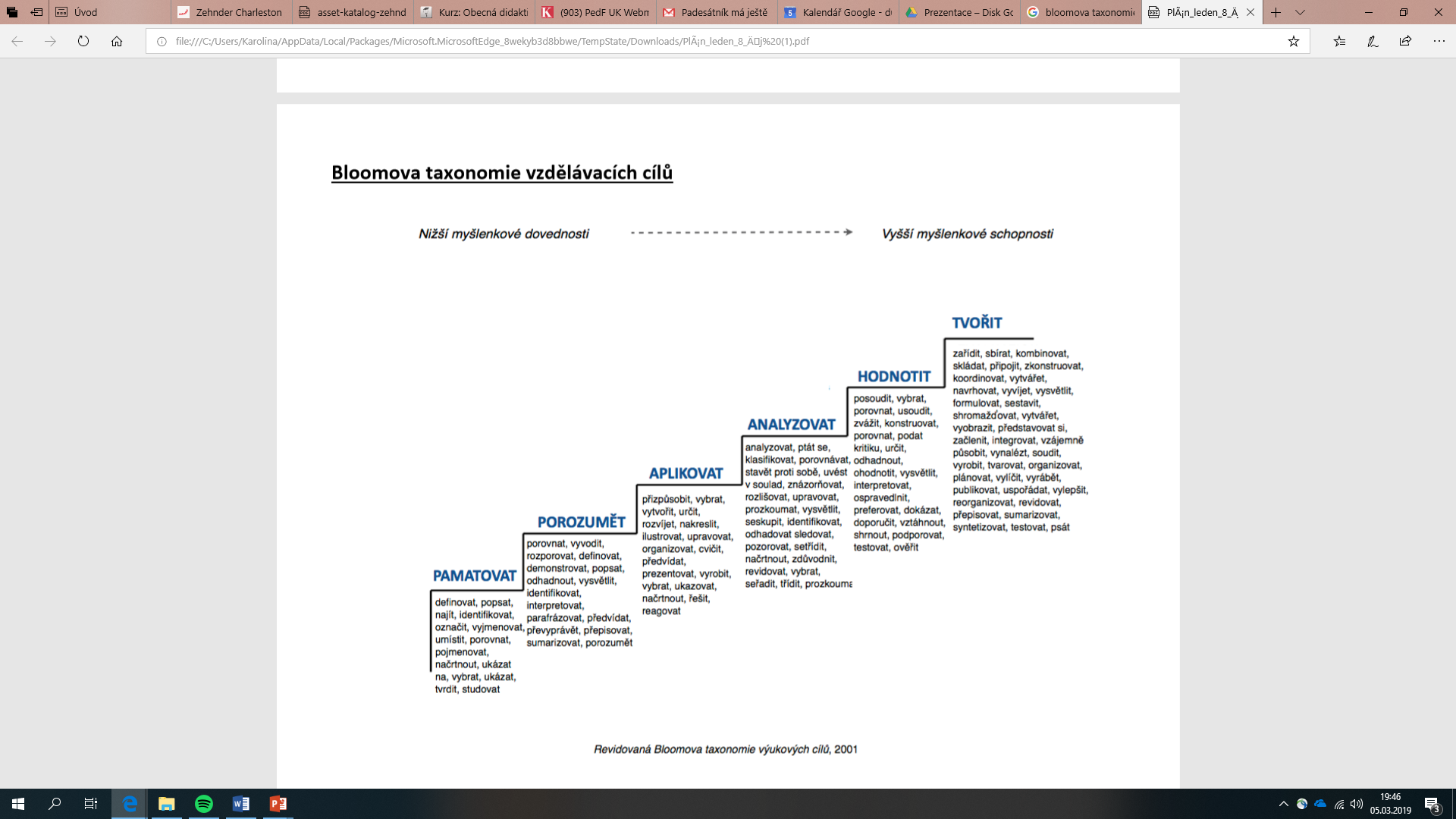 Taxonomie
cílů
Jaké jsou funkce výukového cíle?
Cíl = GPS Navigace?
Kam se máme dostat? 
Jak rychle tam jedeme?
Za jak dlouho tam budeme? 
Ukazuje různé alternativní cesty.
Ukazuje překážky.
Podporuje tě. … Ale celou dobu tě nechá řídit